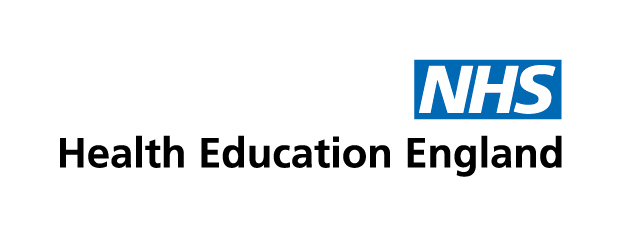 End of Life Issues: Organisation of Palliative Care in the UK
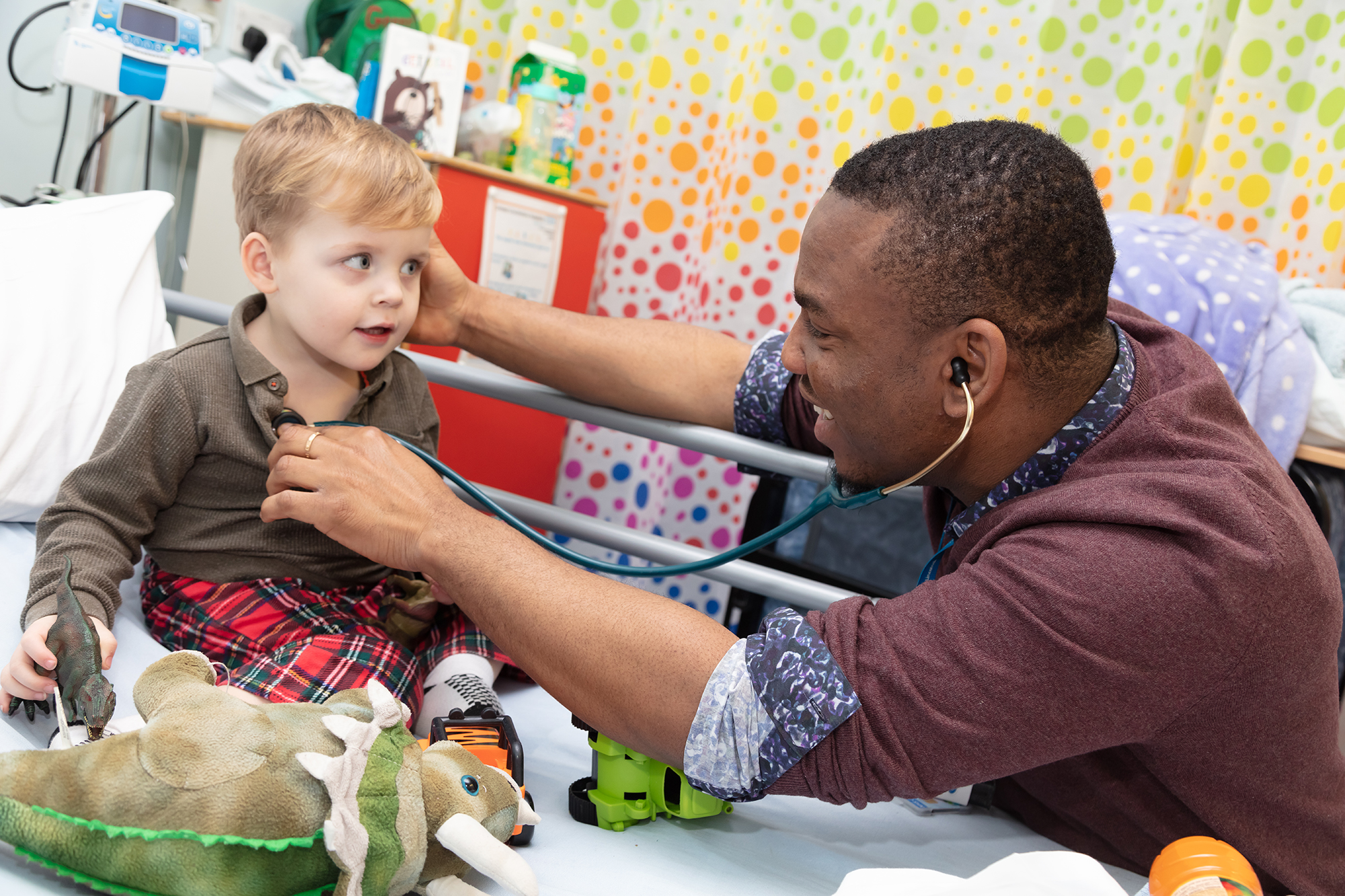 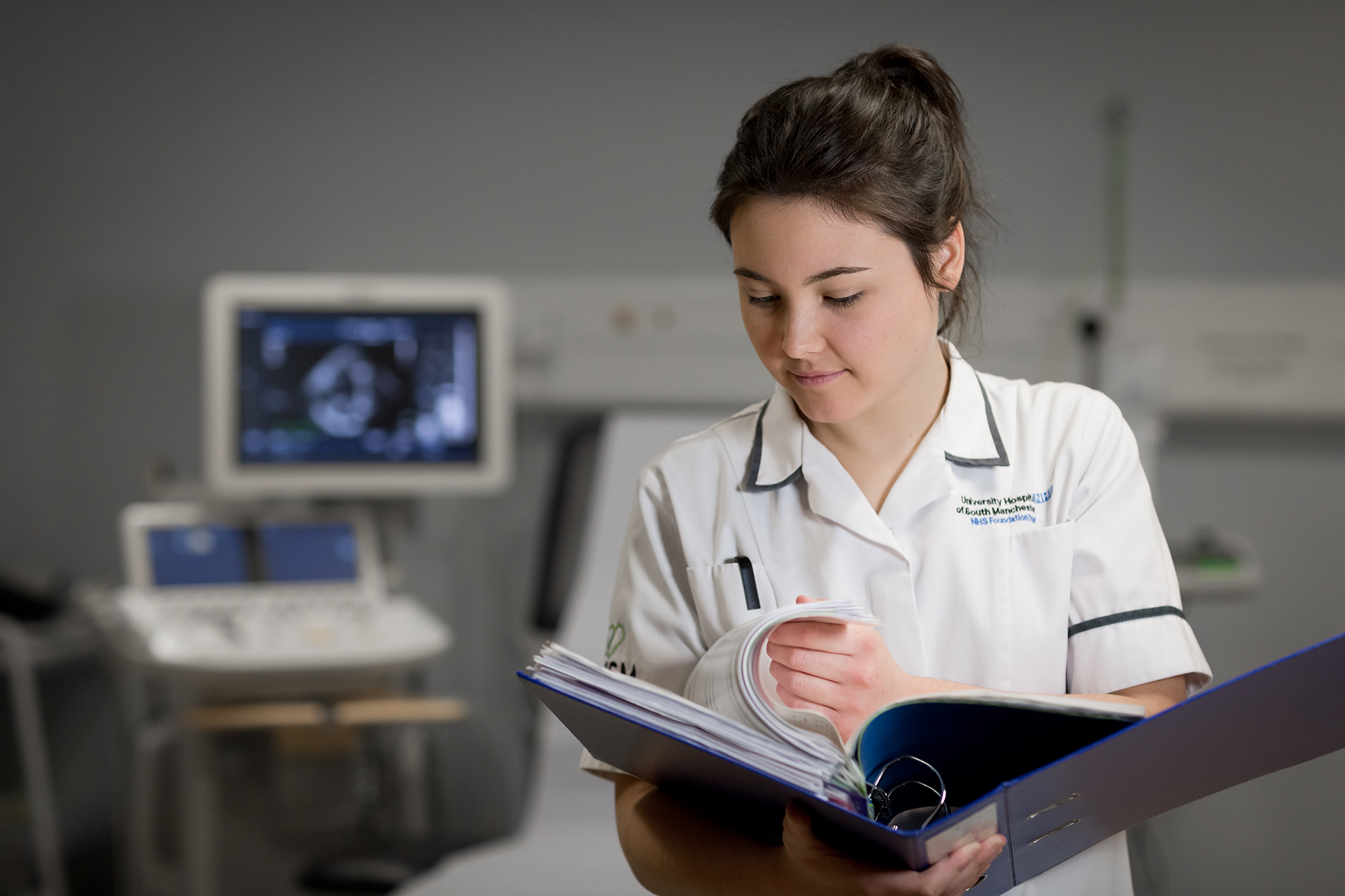 History
1905 St Joseph’s Hospice, London
1967 St. Christopher’s Hospice, London, Dame Cicely Saunders
1987 Palliative Medicine as a specialty
+ 200 hospices in the UK
Each hospital should have the input of a palliative care specialist
Main areas of Palliative Care
Hospices (free standing, day care, clinics)
Hospitals (consultations by nurses and doctors, clinics)
Community (consultations by Macmillan Nurses)
Palliative Care is the integration of:
Physical  
Psychological
Social
Spiritual
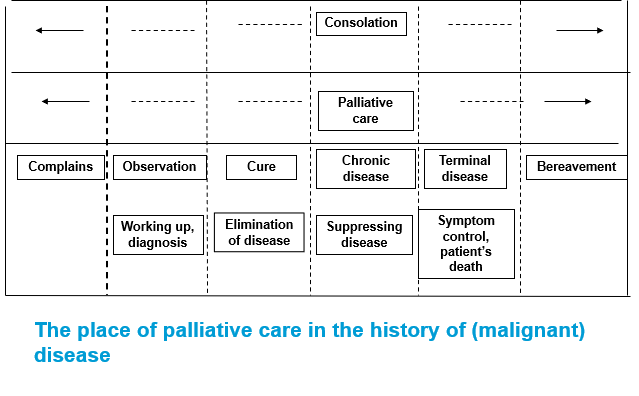 Types of treatment
Curative
Revalidative (rehabilitation)
Palliative 
Symptomatic
Components needed for the feeling of dignity
Distress caused by symptoms
Lucidity 
Quality of relationships
Spiritual “space” for the adaptation process
Acceptance
Safety
Peace and quiet
Caring surroundings/able to receive care
Good communication between the family and carers
Patterns and predictors of place of cancer death
Married men with cancer usually die at home
Women with cancer tend to die in care homes & hospices
Those dying of lymphatic & haematopoietic malignancies tend to die in hospital
Young people (< 30) tend to die in hospital or at home
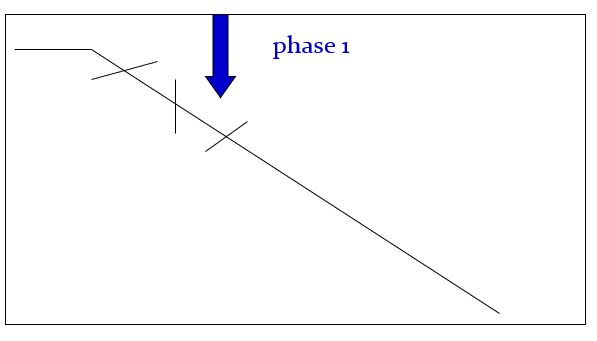 Phase 1
Lack of balance between facts and emotions
Disappointment, disbelief, lack of confidence
Lack of acceptance
The goals are unclear 
“trial and error” in symptom control
Important: preserve the cognitive functions
Many patients contemplate euthanasia
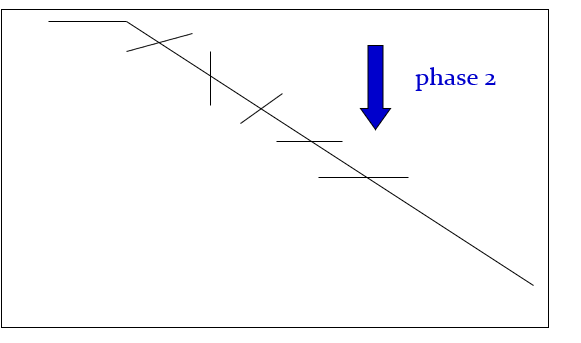 Phase 2
Balance is recovered
Confidence is back
(Physical) symptoms are not at the foreground
The patient gets space for his adaptation process
Intact cognitive functions of paramount importance
Euthanasia requests practically fade away
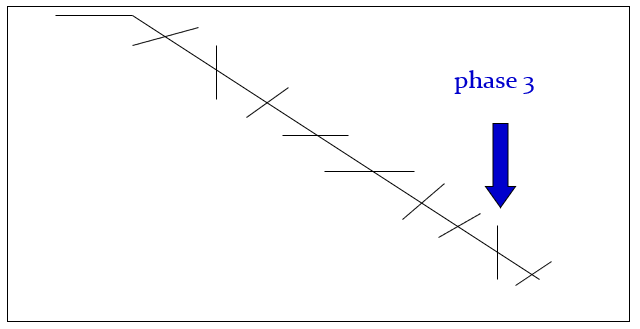 Phase 3
Every day a new symptom/complication
Increased intensity of symptoms (pain, breathlessness)
Patient not able to swallow
Further lack of balance
Cognitive functions less important 
The patient may not be competent to take decisions any more
Sedation, if symptoms are refractory, maybe  a good solution.
The Liverpool Care Pathway
To improve the care of the dying patient
Imminent and inevitable death diagnosed by Team
Based around achieving goals of care and recording and managing “variances”
LCP Key Elements
An explicit statement of goals of care based on evidence and best practice
To facilitate communication between teams/patient/families
Co-ordinate care by co-ordinating and sequencing the activities of the MDT
Documenting, monitoring and evaluating variances and outcomes
Identification of appropriate resources
Terminal Sedation in Palliative Care
Refractory Symptom
      “A symptom that cannot be adequately controlled despite aggressive efforts to identify a tolerable therapy that does not compromise consciousness”
					           
Cherny and Portenoy, 1994
Arguments in Favour
Dying patients are more comfortable with parenteral hydration
No evidence fluids prolong life
Dehydration can cause confusion, restlessness and neuromuscular irritability
Parenteral hydration is a minimum standard of care
Arguments Against
Comatose patients do not experience symptom distress
Parenteral fluids may prolong dying
Fewer urine results and less need to void or use catheters
Less gastrointestinal fluid, nausea and vomiting
When you seek advice
www.Palliativedrugs.com

www.pallcare.info

www.biomedcentral.com/bmcpalliatcare